Coventry & Nuneaton Methodist Circuit
Training Day
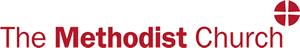 Part 1.
What kind of things inform and affect the way you exercise pastoral care and practice?

Spend a few minutes listing things that come to mind.
e.g. How well you know the person?
e.g. Whether or not they leave the TV on while you visit!
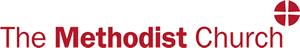 The Context 
(personal home, care home, hospital, public café, church room, etc.)

How well you know the person
Long time friend or stranger? But be careful…

Different personalities and personality types
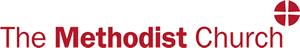 Is there anyone else present or in earshot/sight?

Whether they leave the TV on or not
(and working out what that means)

The physical and mental condition of the person.
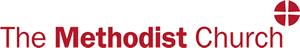 The spiritual and psychological condition of the person

Whether or not you know of some specific reason for the visit/conversation?

Whether they explicitly indicate what they want to talk about, or not.
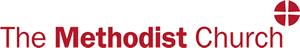 Part 2
How would you describe your natural or normal way(s) of engaging in pastoral care ministry?

Take a few minutes to share in small groups, ensuring every person gets a chance to speak.
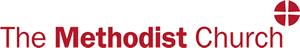 Using Pastoral Care and Hermeneutics
By Donald Capps

3 Models
Contextual – a ‘look around you’ model
Experiential – a ‘look more deeply inside both you and others’ model
Revisionist – a ‘looking for new insights and perspectives’ model
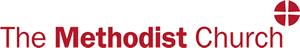 Using Pastoral Care and Hermeneutics
By Donald Capps

Models relating to modes of pastoral care
Contextual – a ‘Shepherd’ mode of care
Experiential – a ‘Wounded Healer’ mode of care
Revisionist – a ‘Wise Fool’ mode of care
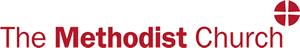 Reflecting together…. then feeding back

What do you make of all this? 
What spoke to you most? 
What do you want to challenge? 
What do you most need to remember?
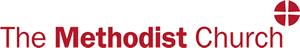 Part 3
Extended Communion

A bit of background…. 
Ancient, 
Methodist practice,
‘rules’ and MWB order (pp229-234)
Q and A?
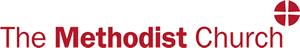